Year 4 Measurement
Lesson 17 Measurement Lesson #1 Converting Mass
Mass refers to the weight of something. 

You could measure something in grams (g) or kilograms (kg). 

There are other measures of weight, such as miligrams, tonnes, but we are only going to focus on grams and kilograms for now. 

There are 1000 grams for every 1 kilogram. That means these two amounts weigh the same.

1000 grams = 1 kg.

For example, if  a book weighs 1000 grams and another book weighs exactly 1 kilogram, they are the same weight.

An item that may weigh 1 gram (1g), could be a paperclip.
An item that may weigh 1 kilogram, could be a large dictionary.
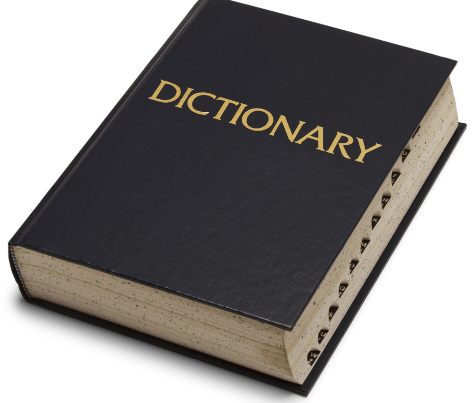 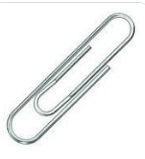 Converting weight is when you change the weight to find out what it would be in a different measure.
For example, changing something that is weighed in grams into kilograms. Or changing something that is
weighed in kilograms into grams.

To convert from grams into kilograms we need to divide by 1000. 
This is because every 1000 grams is equal to 1 kilogram.

To convert from kilograms into grams we need to times by 1000. 
This is because every 1 kilogram is equal to 1000 grams.
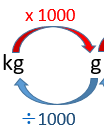 To convert from grams into kilograms we need to divide by 1000. 
This is because every 1000 grams is equal to 1 kilogram.

To convert from kilograms into grams we need to times by 1000. 
This is because every 1 kilogram is equal to 1000 grams.

To divide by 1000, we move each digit three places to the right on a place value
grid, to make the number 1000 times smaller.

To multiply by 1000, we move each digit three places to the left on a place value
grid, to make the number 1000 times larger.
E.g. Convert 1425 grams into kilograms. 

To convert grams into kilograms, I need to divide by 1000, so I must move the digits three places to the right.

1425 grams = 1.425 kilograms.
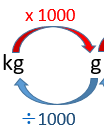 To convert from grams into kilograms we need to divide by 1000. 
This is because every 1000 grams is equal to 1 kilogram.

To convert from kilograms into grams we need to times by 1000. 
This is because every 1 kilogram is equal to 1000 grams.

To divide by 1000, we move each digit three places to the right on a place value
grid, to make the number 1000 times smaller.

To multiply by 1000, we move each digit three places to the left on a place value
grid, to make the number 1000 times larger.
E.g. Convert 3 kilograms into grams. 

To convert kilograms into grams, I need to multiply by 1000, so I must move the digits three places to the left.

3 kilograms = 3000 grams.
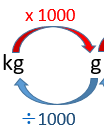 Remember, you must include a decimal point if you have any digits in the tenths column or smaller. If you have
no digits in the ones, tens or hundreds box you must think about whether you need to use a zero as a place holder.
When moving digits to the right and left, remember they need to jump across the decimal point.
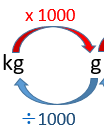 Can you convert the following from grams into kilograms?

7 grams
82 grams
390 grams
4023 grams
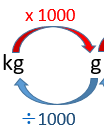 Can you convert the following from grams into kilograms?

7 kilograms
0.9 kilograms
0.82 kilograms
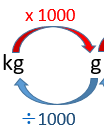